Virginia is For Learners
Accreditation and School Accountability Reform in Virginia
Why Change The Accountability System?
To provide a more comprehensive picture of school quality
To drive continuous improvement 
To address the needs of every student
To provide tailored, timely, effective support to schools
To honor students’ growth towards benchmarks
Timeline for Implementation of New Accreditation System
2017: Board of Education adopts revised Standards of Accreditation  

2018-2019 ratings (Transition Year): Schools could be accredited under the “old” accreditation rules or under the new system

2019-2020: Full implementation of the new accreditation system
School Quality Indicators
School Quality Indicators
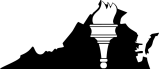 4
Performance Levels
Assigned for each School Quality Indicator
Level 1
Meeting or exceeding the state standard or making adequate improvement
Level 2
Near the state standard or making adequate improvement
Level 3
Below the state standard
Recognizing School Improvement
Example of Significant Improvement: 10% reduction in failure rate
Where We Are:
Driving Continuous Improvement for ALL Schools
School Improvement Actions
Required for each School Quality Indicator
Level 1
Monitor and continue planning for improvement
Level 2
School division to develop and implement a school improvement plan
Level 3
State intervention, including corrective action plans and possibly, a memorandum of understanding
Accreditation Ratings
Accredited
All LEVEL 1 or LEVEL 2 School Quality Indicators
Accredited with Conditions
One or more LEVEL 3 School Quality Indicators
Accreditation Denied
One or more LEVEL 3 School Quality Indicators, and failure to adopt or implement corrective actions with fidelity
[Speaker Notes: A school may be accredited based on certain waivers, however if the have an indicator at Level Three, they are still required to develop a corrective action plan with VDOE. If an all students academic indicator (English, math or science) is at Level Two, they are also still required to undergo an academic review under the direction of VDOE.]
Sample High School
Achievement Gaps:
 English
Level 2
Graduation & Completion Index
Chronic Absenteeism
English
Achievement Gaps: Mathematics
Level 1
Level 1
Level 2
Level 2
Science
Mathematics
Level 1
Level 1
Dropout Rate
Level 1
OVERALL: 
Accredited
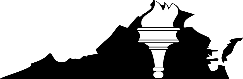 [Speaker Notes: This school has all Level 1 and Level 2 indicators but need to develop local school improvement plans to address achievement gaps and chronic absenteeism
Virginia Continuous School Improvement Planning Process provides a research-based tool for school teams to examine multiple data sources and use the information to develop a multi-year improvement plan designed to improve student performance on school quality indicators. The process includes:
Conducting a Comprehensive Needs Assessment
Completing the Continuous School Improvement Plan
Training offered to all school division during 2018-2019.  Intended as a means to move all schools toward a continuous improvement model.]
Sample Middle School
English
Achievement Gaps: Mathematics
Chronic Absenteeism
Level 2
Level 2
Level 2
Mathematics
Science
Level 1
Level 1
OVERALL: 
Accredited 
with 
Conditions
Achievement Gaps: English
Level 3
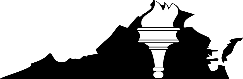 [Speaker Notes: School has one Level 3 Indicator so is Accredited with Conditions 
School and division would develop local improvement plans to address English for all students, Achievement Gaps – Math, and Chronic Absenteeism
School would receive support from VDOE,  including an academic review, and be required to develop a corrective action plan to address English Achievement Gaps]
Sample Elementary School
Science
Level 2
Chronic Absenteeism
OVERALL:
Accredited 
with Conditions
Level 1
English
Mathematics
Achievement Gaps: English
Achievement Gaps: Mathematics
IF CORRECTIVE ACTIONS
NOT TAKEN: 
Accreditation Denied
Level 3
Level 3
Level 3
Level 3
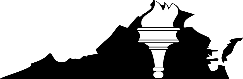 [Speaker Notes: School has several Level 3 Indicators and is Accredited with Conditions 
The SOA provides guidance as to the factors that are considered when determining the level of direction and intervention from the Department for schools with Level 3 Indicators:
Specific characteristics of the school and school division;
The number of school quality indicators at Level Three for the school;
A school's trajectory on the indicators at Level Three;
The length of time the school indicator has been at Level Three; and
The number of schools in the division with multiple school quality indicators at Level Three.

If school continues to perform at Level 3 AND does not implement improvement plans – Accreditation will be denied.]
Statewide Pass Rates by Subject Area: 2016-2017 to 2018-2019
[Speaker Notes: New math assessments were implemented in 2018-19 school year, and new cut scores applied. 
New verified credit rules in Science and History.]
2018-2019 SOL Reading Pass Rate
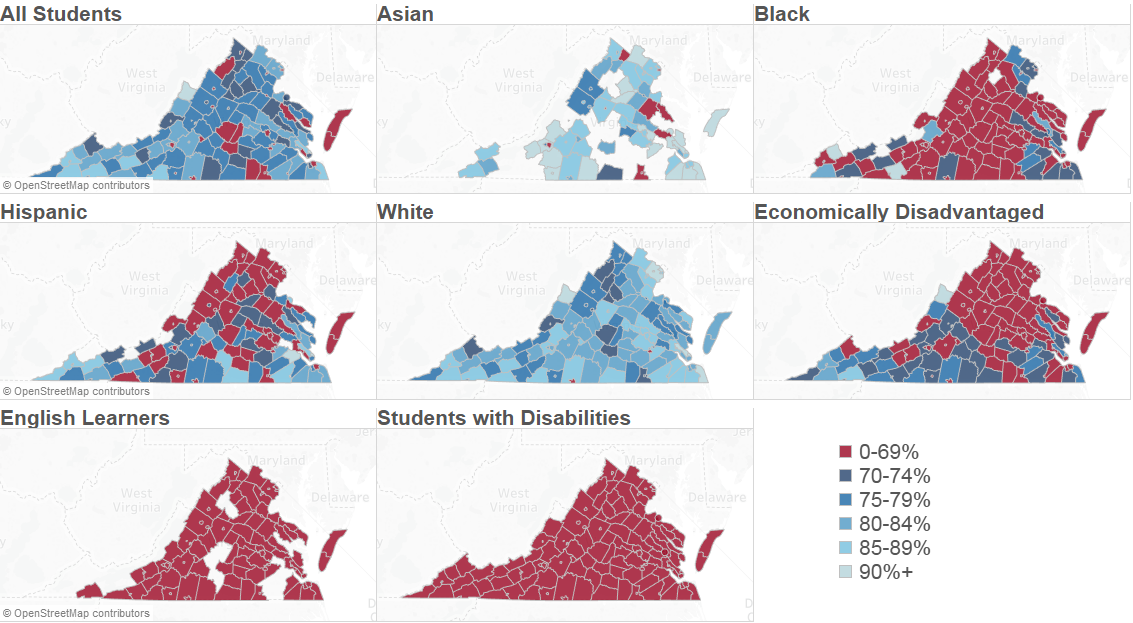 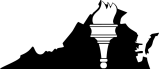 2018-2019 SOL Mathematics Pass Rate
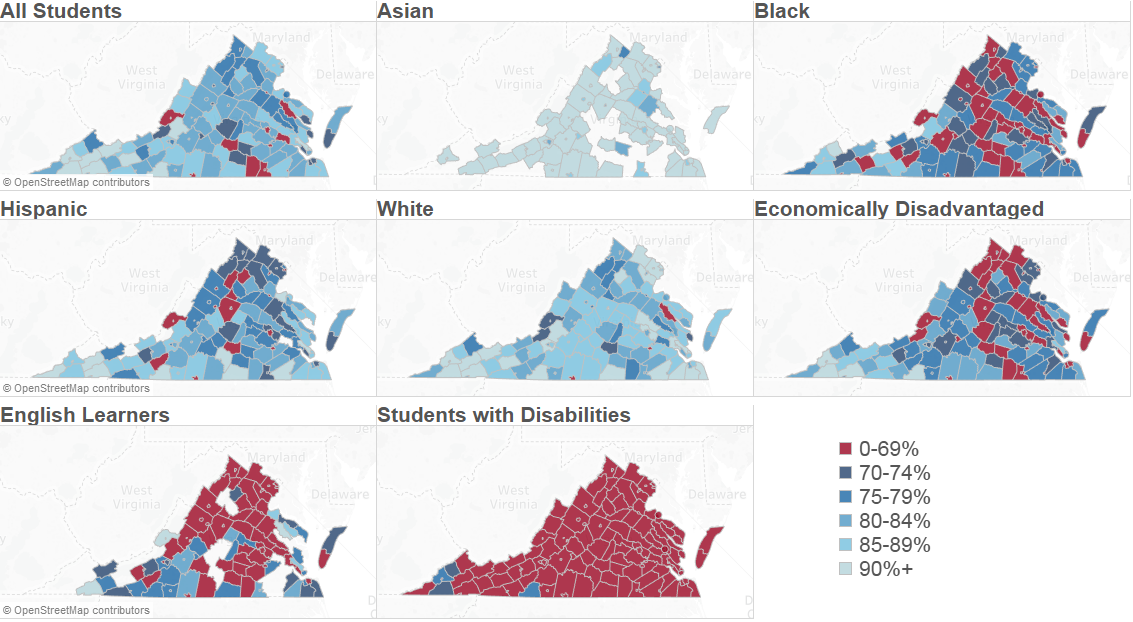 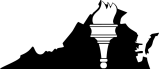 Note: Pass rates are calculated as the number of students passing the assessment divided by the number of students tested.
2018-2019 Accreditation Summary
School Quality Indicators
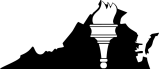 16
2019-2020 Accreditation Summary
School Quality Indicators
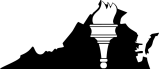 17
[Speaker Notes: Of the 193 schools that have a Level 3 indicator, only 132 are Accredited with Conditions. The remaining 61 schools are on a waiver from annual accreditation. In comparison, last year, 116 schools were on a waiver from annual accreditation that otherwise would have been rated as Accredited with Conditions. 

Compared to 2018: 
A half percent more accredited with conditions schools (7.1% in 2018)
Less elementary schools, more middle and high schools accredited with conditions
Of the 130 schools accredited with conditions last year, 41 are accredited this year 
Among schools accredited last year, 45 are accredited with conditions 

The increase in schools with all Level One indicators can primarily be attributed to the new math assessments as discussed in slide 13.]
Schools with Level 3 Indicators by Division
School Quality Indicators
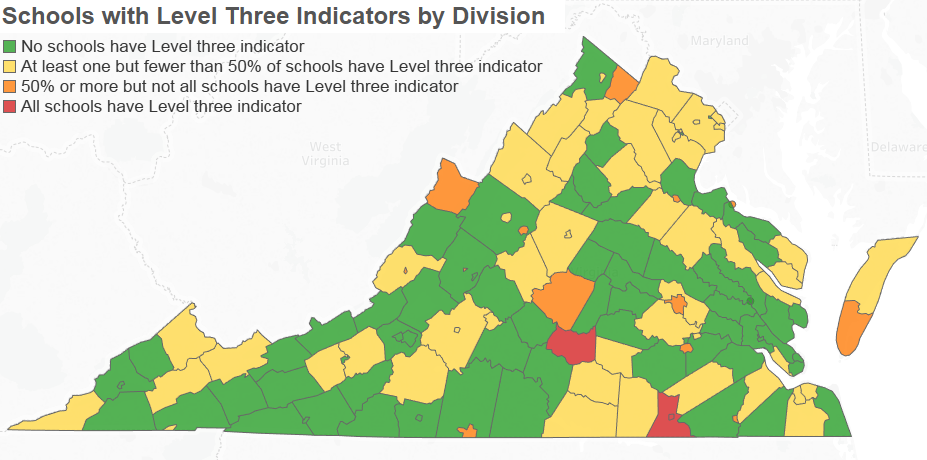 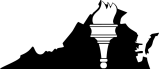 18
[Speaker Notes: If multiple schools in a school division are Accredited with Conditions, VDOE may consider entering into a division-wide MOU with the division
VDOE currently has MOUs with 3 divisions: Petersburg, Richmond and Greensville]
Providing Effective Supports and Assistance to Individual Schools
New Accreditation System
Year 1
English
Level 1
Mathematics
Level 1
Science
Level 1
Achievement Gaps: English
Level 2
Achievement Gaps: Math
Level 2
Division- developed Improvement Plan
Chronic Absenteeism
Level 2
Graduation & Completion
Level 1
Dropout Rate
Level 2
ACCREDITED
[Speaker Notes: This school has level 2 performance in Achievement gaps for math, English, Chronic absenteeism, and dropout rates.
The school division will be required to develop improvement plans for these areas for these areas.]
New Accreditation System
Year 1
Year 2
English
Level 1
Level 1
Mathematics
Level 1
Level 1
Science
Level 1
Level 1
Achievement Gaps: English
Level 2
Level 1
Achievement Gaps: Math
Level 1
Level 2
Division- developed Improvement Plan
Chronic Absenteeism
Level 2
Level 2
Graduation & Completion
Level 1
Level 1
Dropout Rate
Level 2
Level 1
ACCREDITED
ACCREDITED
ACCREDITED
[Speaker Notes: In the second year, the school has improved, and only shows Level two performance in Chronic absenteeism – the school will need to revisit its improvement plans]
New Accreditation System
Year 1
Year 2
Year 3
English
Level 1
Level 1
Level 1
Mathematics
Level 1
Level 1
Level 1
Science
Level 1
Level 1
Level 1
Achievement Gaps: English
Level 2
Level 1
Level 1
Achievement Gaps: Math
Level 1
Level 1
Level 2
Chronic Absenteeism
Level 1
Level 2
Level 2
Graduation & Completion
Level 1
Level 1
Level 1
Dropout Rate
Level 2
Level 1
Level 1
ACCREDITED
ACCREDITED
ACCREDITED
[Speaker Notes: By the third year, the school is meets all standards and is Level 1 in all indicators
School is expected to continue to monitor the indicator and plan for improvement]
New Accreditation System
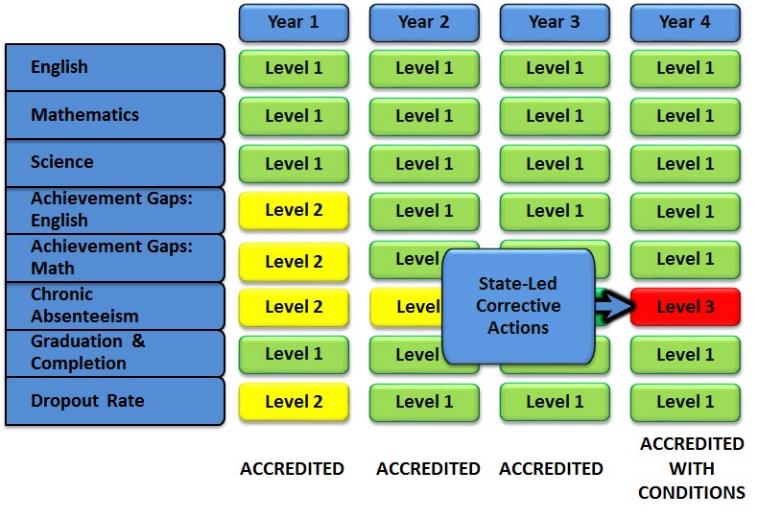 State-Led Academic Review
Level 2
[Speaker Notes: By the fourth year, the school regresses in chronic absenteeism and all students English achievement
The state will take a lead in supporting the school through development of corrective action plans for chronic absenteeism and an academic review for English]
New Accreditation System
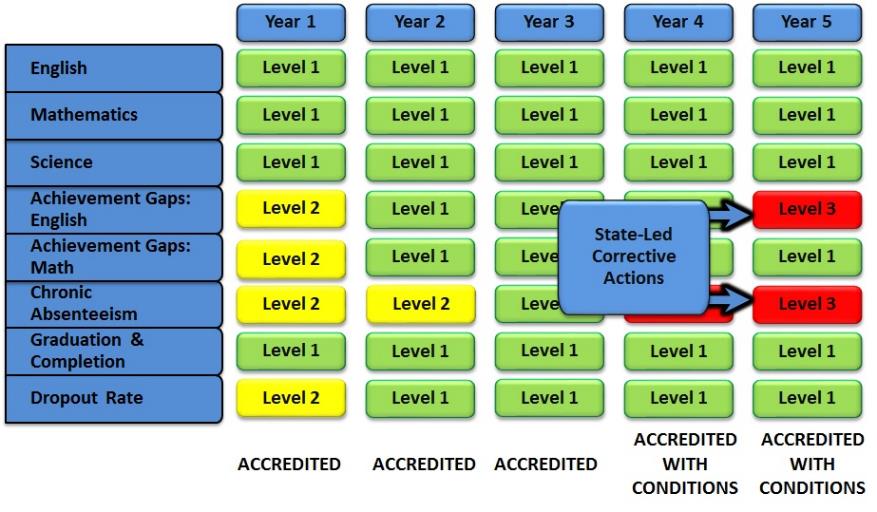 Level 2
[Speaker Notes: By the fifth year, the school continues to struggle with chronic absenteeism, and regresses in English achievement gaps
The scope of the support from the state would expand to address the achievement gap problems as well.]